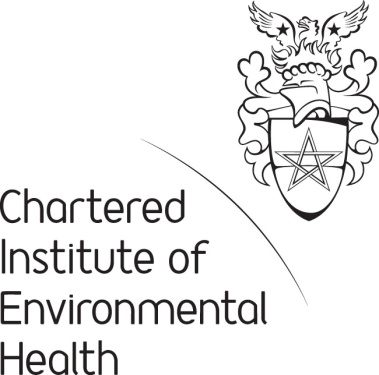 Food Safety ManagerTraining Program
Name of trainer
Benefits of good food safety
Satisfied customers
Loyal and confident customers
Good reputation – customer recommendations
Operating costs under control	
Profit	
Legal compliance –  no criminal prosecutions or civil lawsuits
Pleasant working environment
Healthy employees
Motivated employees
Better job security
Less employee supervision required
Costs of poor food safety
Consumer complaints and loss of custom
Loss of income
Operating costs increase – employee absenteeism, reduced productivity, food wasted
Increased insurance premiums
Lost profit
Court cases and bad publicity
Legal fees and possible lawsuit damages
Personal pain and suffering
Hospitalizations and even death
Possible bad impact on loved-ones
Low employee morale
The FDA Food Code
Recommends standards for the food industry nationwide
Sets out best practice for food safety
Is not a legal requirement, but provides a model for state laws and local regulations
Is published every four years (supplements containing revisions are published every two years)
Is used as the basis for CFP-recognized food safety manager certification examinations
HACCP (Hazard Analysis and Critical Control Point)
Formal, documented system of hazard analysis and hazard control
Designed to protect food from the problems that cause illness 
Involves:
identifying possible problems
stopping them (or reducing their impact) before they happen
identifying corrective action, if a problem has already developed
Also involves checking all stages of delivery, storage, preparation, presentation and service
Employees and food safety
To avoid endangering the safety of food, employees must:
keep themselves and their workplace clean
protect food from anything that could harm consumers
follow good habits, such as washing their hands before preparing food
stay alert to food safety hazards
follow the rules for food safety in their workplace
Biological hazards
Bacteria
Viruses
Parasites
Naturally occurring chemicals in some fungi, plants, fish and shellfish
Mycotoxins
Food allergens
Chemical hazards
Cleaning and sanitizing products
Pesticides
Unsuitable metal containers
Excessive food additives
Physical hazards
Broken glass, nuts and bolts
Hair, fingernails, pens and dressings
Stones and leaves
Paper and packaging
Pest bodies, eggs and nesting materials
[Speaker Notes: Heading - 44pt

1st level - 32
2nd level 28
3rd level 24
4th level 20]
Sources of pathogenic bacteria
Animals
Raw foods, such as:
meat and poultry         
fish
eggs 
vegetables
Water
Air and dust
People
Pests
Dirt, garbage and trash
Types of contamination
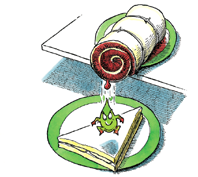 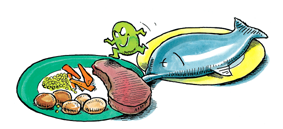 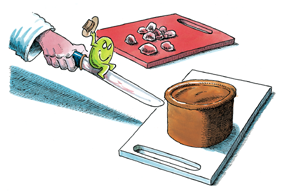 Methods of contamination
Direct contact
for example hand-contact surfaces or food-contact surfaces
Dripping
for example juices or blood
Transfer/being carried from one surface or food to another
Types of foodborne illness
Foodborne infection
Foodborne intoxication
Toxin-mediated infection
Typical symptoms of foodborne illness
Abdominal pain             
Diarrhea
Vomiting                        
Nausea
Headache                     
Fever
Chill                       
Numbness
Paralysis
Examples of TCS foods
Red meat and poultry
Cooked meat products
Milk and dairy products
Raw shell eggs that have not been treated to eliminate Salmonella
Fish and shellfish
Cooked rice, beans, pasta and potatoes
Raw seed sprouts and soy products
Cut melon, sliced tomatoes and cut leafy greens	
Garlic and oil mixtures
Examples of ready-to-eat foods
Raw, washed fruit
Prepared salad vegetables
Delicatessen products
Cooked foods
Bacterial multiplication
Conditions needed: 

	F    	  –	foodA	  –	acidity/alkalinityT	  –	temperatureT	  –	timeO	  –	oxygenM	  –	moisture
Bacterial growth curve
Lag phase
Log phase
Stationary phase
Decline phase
Log numbers of bacterial cells
Time/hours
The danger zone
danger zone
57°C
(135°F)
37°C
(98.6°F)
5°C
(41°F)
(41°F)
-18°C
(0°F)
C
Time-temperature control: general rules
Keep hot food hot
Keep cold food cold
Keep frozen food frozen
Temperature abuse
Improper holding temperatures
preparing food too soon before serving and leaving it at a danger zone temperature
holding hot food at a warm, not hot, temperature
inadequate reheating – not hot enough (at core) for long enough
Inadequate cooking 
not hot enough (at core) for long enough
Inadequate cooling 
warm for too long
Physical hazards
Natural part of a raw food that the consumer may expect you to remove 
for example: leaves, twigs, shell, scales, feathers, pips, pits, seeds, stones or bone
Accidentally added 
for example: hair, fingernails, dressings, pens, cigarettes, nuts, bolts, screws, staples, pest nesting material and feces
Common sources of physical hazards
Raw food and the natural environment
People
Packaging
Buildings and equipment
Pests
Chemical hazards
Chemicals in the environment 
for example: poisonous metals, by-products of industrial processes 
Agricultural and veterinary residues
for example: traces of pesticides, animal antibiotics or animal growth hormones
Incorrect quantities of additives 
for example: flavor enhancers or colorants
Poor practices in the workplace
for example: careless use of cleaning products or machine lubricants, or contact reactions when food is placed in unsuitable metal containers
When to wash your hands (1)
Including but not limited to the following:

Before:
starting work
handling any food
Regularly during food preparation tasks
When switching between:
handling raw and cooked or ready-to-eat food
handling raw and TCS food
When to wash your hands (2)
After:
preparing raw food
visiting the restroom
coughing, sneezing or blowing your nose
touching your face, hair or other parts of the body
cleaning and sanitizing, or handling containers of cleaning chemicals
wearing gloves (protective or disposable)
dealing with garbage or trash
taking a meal or rest break
any other activity that could contaminate hands
How to wash your hands
Moisten hands, wrists and lower forearms with warm-to-hot water
Apply soap
Rub the soap into hands, wrists and forearms briskly for at least 10 to 15 seconds
Don’t forget to clean between fingers and under fingernails
Rinse thoroughly with clean, warm, running water
Dry hands thoroughly in the approved manner
Hand and arm hygiene
Requirements for food employees
Keep hands and exposed portions of arms clean
Keep fingernails in good condition 
–  trimmed, filed and kept so that the edges are cleanable and not rough
Wash hands before donning gloves for working with food
Do not wear fingernail polish or artificial fingernails when working with exposed food (unless wearing intact gloves in good repair)
Do not wear jewelry on hands and arms while preparing food
Protective clothing
Employee responsibilities
Wear the correct clothing for the work
Change clothing as soon as it becomes soiled, torn or damaged
Tell manager if protective clothing is torn or damaged
Wash hands before putting on protective or disposable gloves
Wash hands after removing protective or disposable gloves
Follow workplace rules for storing, disposing of or laundering protective clothing
Reporting illness
Responsibility of the person in charge
Salmonella Typhi
Nontyphoidal Salmonella
Shigella species
Shigatoxin-producing Escherichia coli
Hepatitis A virus
Norovirus
Food employee – personal habits (1)
Do:
cover cuts with a waterproof bandage
keep nails short and clean
wash hands regularly
report illnesses
Food employee – personal habits (2)
Do not:
wear jewelry or watches
cough or sneeze over food
pick nose
spit
bite nails or lick fingers
scratch
touch face or hair
eat in a food preparation or storage area
smoke
Temperature control
Transportation                        
Delivery
Storage 
refrigerated
frozen
dry   
Preparation
Thawing
Cooking
Cooling
Reheating
Holding
Service
Temperature measuring devices
To ensure the accuracy of readings, calibrate devices:
before they are first used
at regular intervals, as a matter of course
after damage
after an inaccurate reading is suspected
whenever there is a confirmed case of foodborne illness linked to temperature abuse
General guidance for checking the temperature of TCS food
Food preservation methods
Refrigeration
Freezing 
Pasteurization  
Ultra-heat treatment 
Canning   
Sterilization 
Use of salt or sugar 
Pickling 
Modified atmosphere packaging (MAP)
Smoking  
Dehydration
Receiving food
Inspect supplies right away
Check the condition and, if appropriate, the temperature of the delivery vehicle
Check code dates
Measure the temperature of refrigerated and frozen food
Check quantities, grades and the condition of all food
Reject unacceptable supplies, following the workplace procedures
Complete appropriate documentation
Store supplies in appropriate storage right away
Reasons for rejecting food
Wrong temperature or evidence of temperature abuse
Packaging damaged, dirty or inappropriate
Cans dented or bulging
Visible contamination or adulteration, such as mold or slime
Discoloration
Unusual odor
Sour flavor
Wrinkling, drying or softening of fruit or vegetables
Expired code date
No inspection seal or tag for foods such as meat, poultry, eggs and shellfish
Inadequate documentation
1
2
3
4
5
6
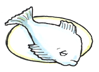 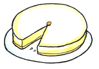 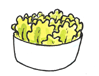 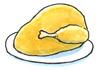 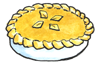 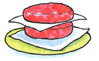 Time control: good practice
Cook and serve immediately if possible
avoid reheating                        
reheat only once
Minimize time in danger zone
store deliveries right away          
minimize preparation time
heat quickly                               
cool quickly
keep hot food hot, keep cold food cold, keep frozen food frozen
Observe code dates 
Rotate foods in storage
first in, first out (FIFO)
Preparation principles
Protect food from contamination at all times
Wear suitable, clean outer clothing
Wash hands before working with food
Wash hands regularly during work with food
Avoid touching food with bare hands
Use clean and sanitized equipment and utensils for moving and containing food 
Apply time and temperature principles to TCS foods
Use a fresh, clean, sanitized spoon each time you need to taste-test food
Approved thawing methods
In a designated refrigeration unit at 5°C (41°F) or colder
In a microwave oven, if thawing is part of the continuous cooking process
Submerged under cold, running, potable (drinkable) water at 21°C (70°F) or below
As part of the cooking process
Thawing principles
Plan work to take thawing times into account – some foods take a long time
Use containers that will not overflow
Cover food to prevent contamination during thawing
Select most suitable thawing method according to type/size of food and equipment available
If you have to use a multi-purpose refrigerator, place frozen food on the lowest shelf to prevent juices from dripping onto other foods
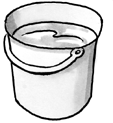 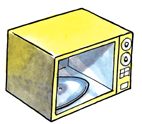 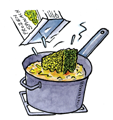 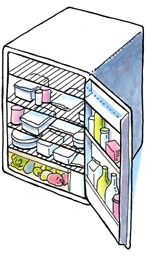 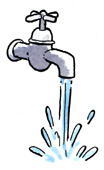 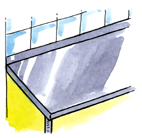 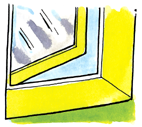 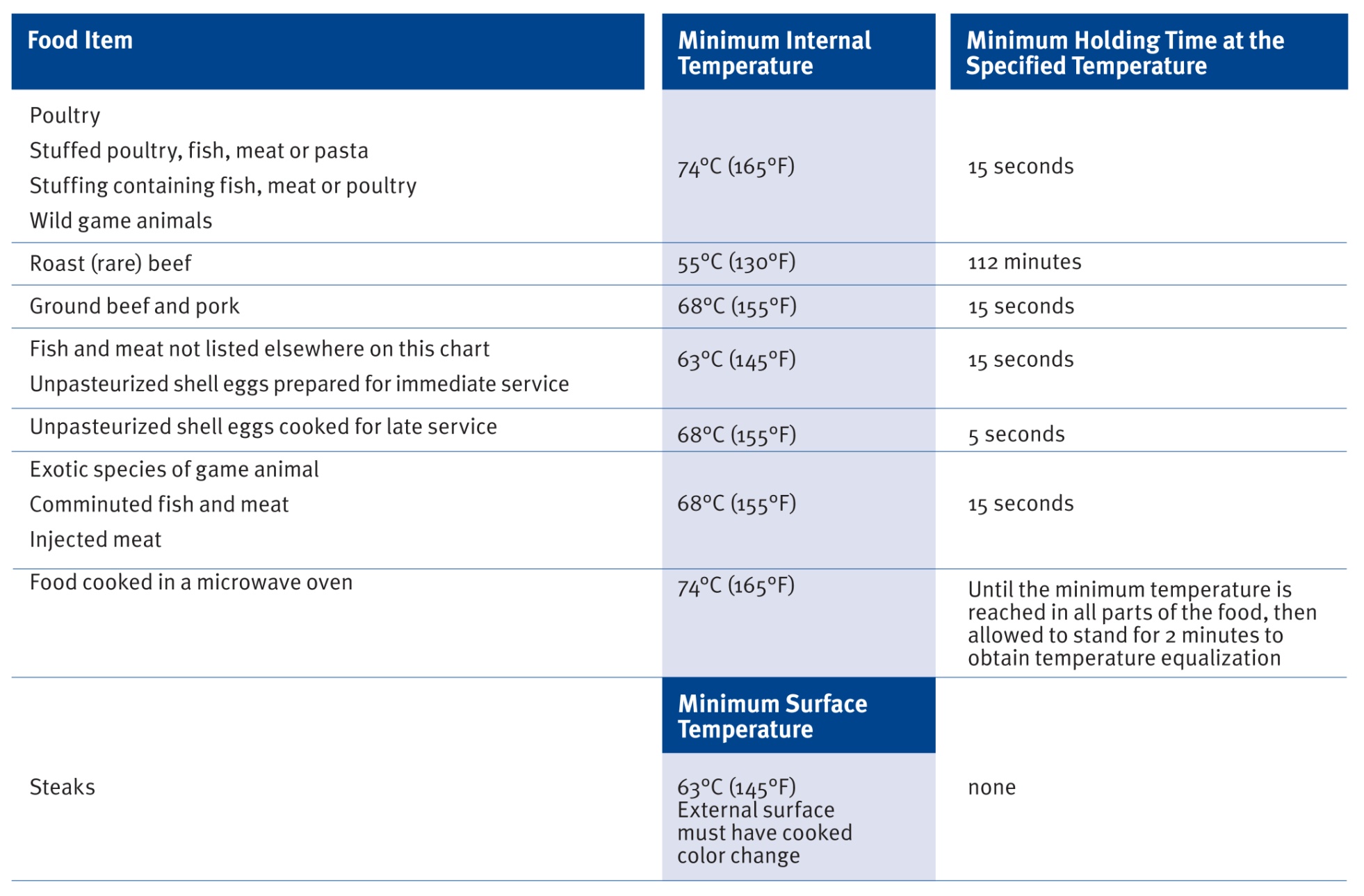 Cooking principles
Plan work so that hot food is not prepared too far ahead of service 
Rotate large food items part way through cooking and stir liquid foods frequently
Allow food cooked in a microwave oven to stand for two minutes after cooking
Measure the internal temperature at the center or the thickest part of the food
Be certain the food reaches at least the minimum temperature required for the required time
Approved methods of cooling
Divide hot food into smaller or thinner portions
Use shallow containers 
ideally the product should be less than 5-8 cm (2-3 inches) deep
Divide hot food into several smaller containers
Use an ice bath 
place the food in its container in another container that holds ice and cold water
Stir or turn the food while it is cooling
Add ice (made from potable water) as an ingredient
Cooling principles
Plan your work to take cooling times into account
Protect food from contamination as it cools
Use an approved method of cooling that reduces the temperature as rapidly as possible
TCS food should be cooled:
from 135°F (57°C) to 70°F (21°C) within two hours
from 135°F (57°C) to 41°F (5°C) within a total of six hours or less
Industry good practice cools food from 135°F (57°C) to 41°F (5°C) or colder within four hours
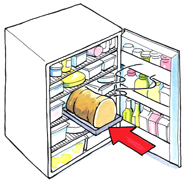 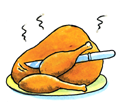 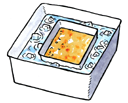 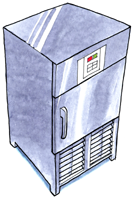 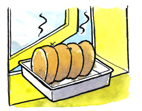 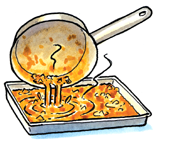 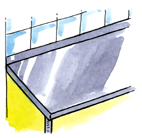 Reheating principles
Protect food from contamination
Stir of rotate food frequently to equalize the heat
Dispose of reheated food it it does not reach the required temperature within two hours
Reheat food once only
Discard uneaten portions of reheated food
Ensure that food reaches the minimum temperature for at least the minimum time and well within the maximum of two hours
RTE foods that are commercially processed and TCS foods shall be reheated to a minimum temperature of 135°F for hot holding
Properly cooked and refrigerated food that is prepared for immediate service in response to an individual order may be served at any temperature.
Holding and displaying food
Protect food from contamination
Replace self-service utensils with clean, sanitized ones regularly
Measure the temperature of food frequently (at least once every four hours) and follow the workplace procedures if there is an unsatisfactory temperature reading
Definitions of cleaning and sanitizing
Clean: free from dirt and soil
Cleaning: removing dirt by use of energy
heat
detergent
physical effort
Sanitary: safe for health/free from dangerous levels of pathogens and spoilage organisms
Sanitizing: reduction of bacteria to a safe level
very hot water
steam
chemicals
Sterilizing: elimination of all bacteria and their spores
What to sanitize: examples
When to sanitize
Before using equipment or utensils
When switching to working with another type of food
As often as possible during the shift, and at least every four hours if something is in constant use
Immediately after use
At the end of the shift
Master cleaning schedules
Item/area
•	Frequency
Method and materials
Employee
Stages of cleaning and sanitizing
Stage  1	Pre-clean: remove any loose dirt
Stage  2	Wash
Stage  3	Rinse with clean, hot water
Stage  4	Sanitize
Stage  5	Air dry


A 3-compartment sink should normally be used, although local regulations may vary.
Safety precautions
Store chemicals away from food
Keep chemicals in clearly labeled, approved containers
Follow safety procedures and instructions
Use correct protective clothing
Never mix chemicals
Warewashing – sanitization guidelines
Agent
Minimum concentration
Temperature
Contact time
Chlorine
50mg/L
38°C (100°F) at pH10 or less
24°C (75°F) at pH8 or less
at least 7 seconds
Iodine
between 12.5mg/L  and 25mg/L
24°C (75°F) at pH5 or less
at least 30 seconds
Quats
200ppm
24°C (75°F) at about pH7, but affected by water hardness above 500mg/L
at least 30 seconds
Hot water sanitizing
77.2°C (171°F) 


72.2°C (180°F)
manual immersion: 
30 seconds (may vary in some jurisdictions)
mechanical: final rinse cycle
Types of food pest
Pests that live in, on or around food
Rodents (vermin)
rats
mice
Insects
flies
cockroaches
moths
Birds
Stored product pests	
mites
weevils
beetles
Problems from pests
Spread of diseases
Food contamination and wastage
Damage to buildings
Loss of customers and sales
Reduced profit
Legal violations
What pests need
Food
in storage
in garbage and trash

Warmth
from cooking activities
from heating systems
from refrigeration units
Moisture
dripping faucets
pools of water

Shelter
under equipment
in undisturbed areas
in packaging
Pest prevention and control
Prevent access to the premises
Deny access to food and shelter
Clean thoroughly
Stay alert
Operate an integrated pest management plan
Evidence of pests
Observing a live pest
Dead bodies
Droppings
Damage and debris
Noise
Prints
Smell
Feathers (birds)
Smears, rat-runs and fur (rodents)
Eggs/larvae (insects)
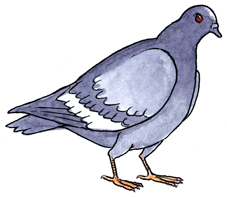 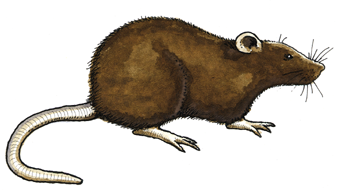 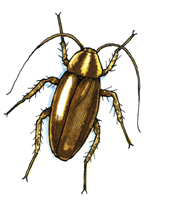 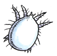 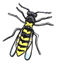 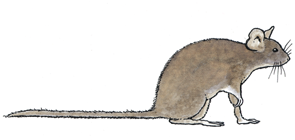 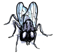 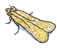 Principles of layout and location
Contamination prevention
Pest prevention
Ease of cleaning
Temperature control
Fire safety
Potable water
Access for people with disabilities
Construction features
Non-porous
Durable
Cleanable
Fire resistant
Non-skid
Pest proofed
Smooth and without cracks that could harbor bacteria or pests
Light colored, so dirt can be seen quickly and cleaned
Food-contact equipment and utensils
Non-porous
Smooth
Easily cleanable
Durable
Corrosion resistant
Rust resistant
Non-toxic
Free from joints and seams
Utilities and facilities
Water supply and drainage
Electricity and gas
Lighting and ventilation
Washing facilities
food sinks
equipment sinks/warewashers
handwashing stations
Employee rooms and restrooms
Customer restrooms
Access for people with disabilities
Main legal obligations
To make certain that food offered to consumers is:
safe
unadulterated
honestly presented
Examples of topics covered by food safety legislation
Safeguarding public health by providing consumers with food that is safe, unadulterated and honestly presented
Control of contamination, adulteration and foodborne illness
Composition and labeling of food (honestly presented)
Permits to operate
Sanitation of food premises and equipment
Occupational health and safety
Provision of sanitary accommodation, water supplies and washing facilities
Safe and non-toxic materials
Personal hygiene, including the reporting of certain diseases
Temperature and time control
Inspections and corrective actions
Education and training
	of food employees
Sources of regulation
Federal
State
Local
County
Municipal
Tribal
Forms of regulation
Statutes
Regulations
Ordinances
Codes

Voluntary controls and standards
Federal agencies – examples
Food and Drug Administration (FDA)
United States Department of Agriculture (USDA)
Environment Protection Agency (EPA)
Centers for Disease Control and Prevention (CDC)
National Marine Fisheries Service (NMFS)
Occupational Safety and Health Administration (OSHA)
FDA responsibilities – examples
Regulating the processing, manufacturing and interstate shipping and sale of food except meat, poultry and eggs
Setting standards for the composition, quality, safety and labeling of food and food additives
Issuing a recall of a food that may cause a risk to health
Publishing and regularly updating the FDA Food Code
Role of state and local agencies
Various agencies have responsibility for regulating and enforcing food safety – for example public health, environmental health or agriculture departments – they:
have primary influence on the day-to-day operation of a food establishment
have a general duty to protect public health and ensure food offered to consumers is safe, unadulterated and honestly presented
issue of permits to operate
provide advice on all aspects of food safety
conduct food safety inspections
enforce the state or local food code
[Speaker Notes: Gieta to take a look at this slide.]
What is inspected
Employee and management food practices
Personal hygiene, including restrictions of infected employees
Time and temperature control
Food flows
Measures to prevent contamination and cross-contamination
Cleaning and sanitizing methods
Equipment and utensils
Storage conditions
Pest control
Water supplies and waste disposal
Handling of toxic materials
Conformance with the HACCP plan, if appropriate
Imminent health hazard
A significant threat or danger to human health, based on evidence sufficient to show that a product, practice, circumstance or event creates a situation that requires immediate correction or cessation of operation to prevent injury.
A permit holder shall immediately discontinue operations and notify the regulatory authority if an imminent health hazard may exist because of an emergency such as a fire, flood, extended interruption of electrical or water service, sewage backup, misuse of poisonous or toxic materials, onset of apparent foodborne illness outbreak, gross insanitary occurrence or condition, or other circumstances that could endanger public health.
FDA Food Code
The seven HACCP principles
Identify hazards
 Identify the critical control points (CCPs)
 Set up critical limits for each CCP
 Monitor the CCPs
 Establish corrective actions
 Verify that the HACCP system is working
 Document the HACCP system
Food flow diagram – retail operation
Food flow diagram – catering operation
Decision tree
Some supervisory management skills
Listening
Observing
Explaining
Advising
Demonstrating
Training
Setting a good example
Motivating
Supporting
Trouble-shooting and problem-solving
Analyzing
Creating (standards and procedures)
Monitoring
Testing
Controlling and enforcing
Correcting
Reviewing
Documenting
Ensuring food is safe to eat
Ensuring food quality
Ensuring legal compliance
Duties of the person in charge (1)
Ensure that employees:
clean hands effectively
check foods as they are received
Cook TCS foods properly
use approved methods to cool TCS foods rapidly
sanitize multi-use equipment and utensils after cleaning and before reuse
prevent the cross-contamination of ready-to-eat food from bare hands by using suitable utensils, dispensing equipment, deli paper or gloves
receive proper training in food safety relevant to duties
Duties of the person in charge (2)
Ensure that consumers are:
advised that orders of raw or partially cooked ready-to-eat foods of animal origin are not cooked sufficiently to ensure it is safe to eat
notified that they should use clean tableware if they return to self-service areas such as salad bars and buffets.
Duties of the person in charge (3)
Ensure that:
persons who are not essential to the operation of the food establishment should not normally be allowed into food preparation, food storage or warewashing areas (brief visits may be authorized by the person in charge if steps are taken to prevent contamination of food, food equipment, utensils etc)
employees and delivery, maintenance and pest control personnel and any others who enter food preparation, food storage or warewashing areas comply with the appropriate food code
Training
Orientation (or induction) training
Basic/employee 
Supervisory and management
Refresher/review
103